First Sunday after Christmas Day
Year B
Isaiah 61:10-62:3
Psalm 148
Galatians 4:4-7
Luke 2:22-40
For as the earth brings forth its shoots, and as a garden causes what is sown in it to spring up,
Isaiah 61:11a
so the Lord GOD will cause righteousness and praise to spring up before all the nations.
Isaiah 61:11b
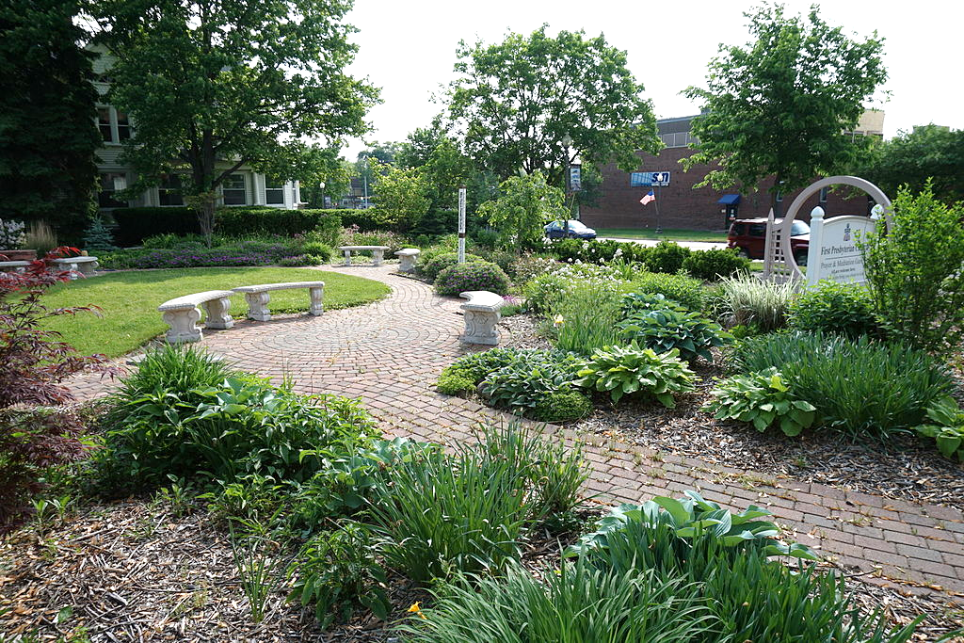 Meditation Garden  --  First Presbyterian Church, Saline, MI
Praise the LORD from the earth … Mountains and all hills, fruit trees and all cedars!
Psalm 148:7a, 9
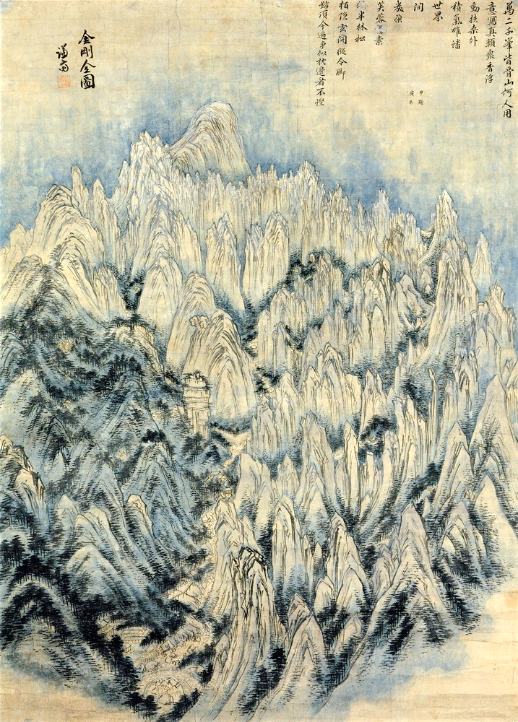 Mt. Kumgang

Jeong Seon
Ho Am Art Museum
Seoul, Korea
God has sent the Spirit of his Son into our hearts, crying, "Abba! Father!"
Galatians 4:6b
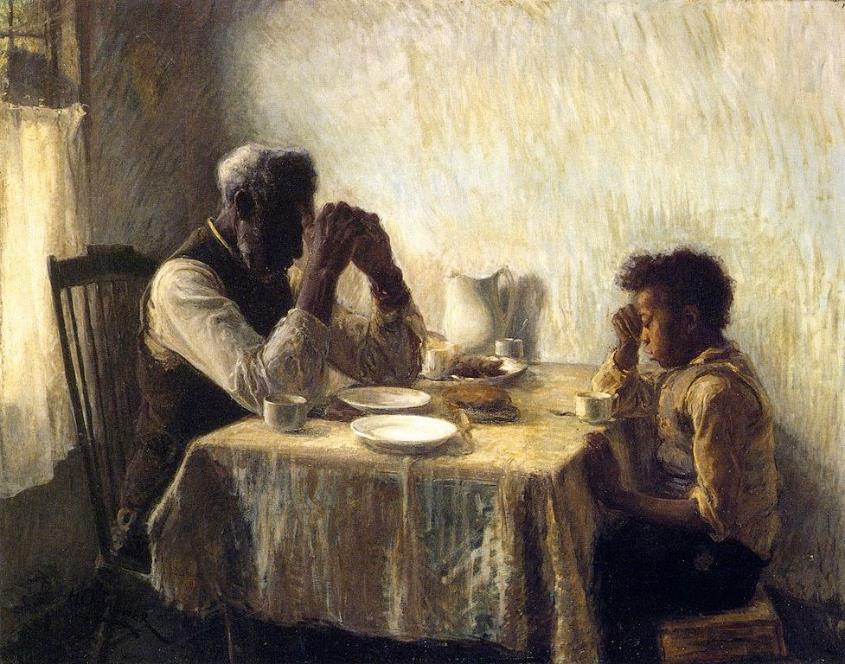 Thankful  --  Henry Ossawa Tanner
When the time came for their purification according to the law of Moses, they brought him up to Jerusalem to present him to the Lord.
Luke 2:22
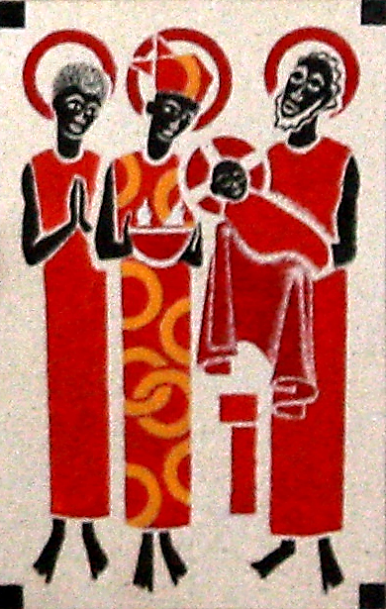 Presentation in the Temple

Keur Moussa Abbey
Keur Moussa,
Senegal
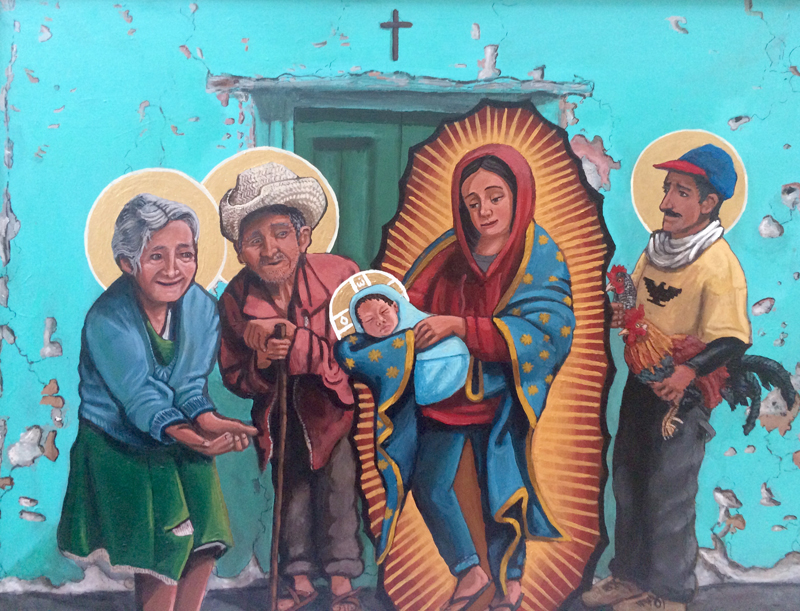 Presentation of Christ in the Temple  --  Kelly Latimore, Longview, TX
Guided by the Spirit, Simeon came into the temple; and when the parents brought in the child Jesus, to do for him what was customary under the law,
Luke 2:27
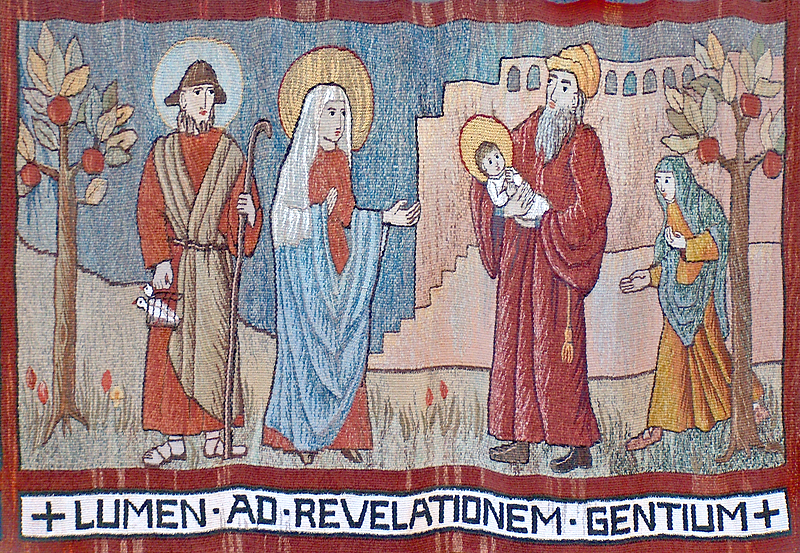 Presentation in the Temple Tapestry  --  Abbey of St. Walburga, Virginia Dale, CO
Simeon took him in his arms and praised God, saying, "Master, now you are dismissing your servant in peace, according to your word;
Luke 2:28-29
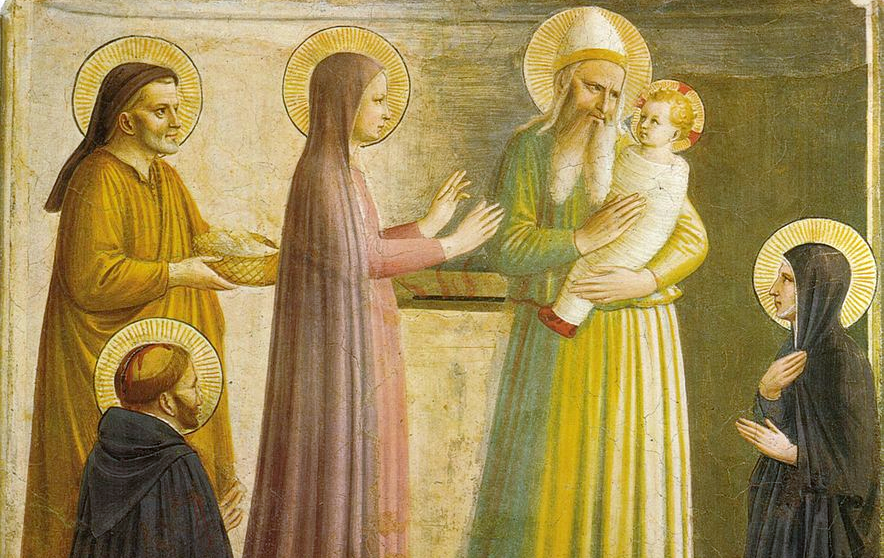 Presentation in the Temple  --  Fra Angelico,  San Marco, Florence, Italy
for my eyes have seen your salvation … a light for revelation to the Gentiles and for glory to your people Israel."
Luke 2:30, 32
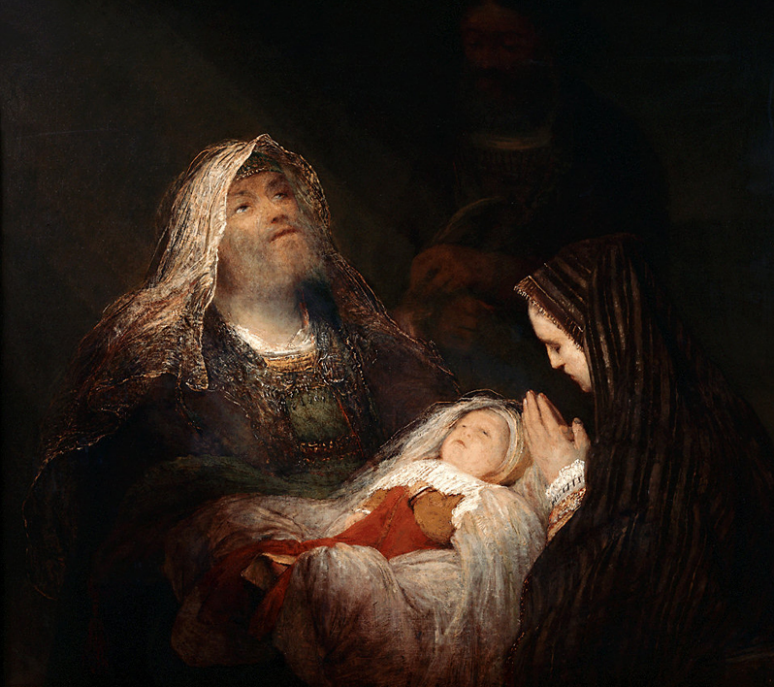 Simeon’s Song of Praise

Aert de Gelder 
Mauritshuis 
The Hague, Netherlands
Then Simeon … said to his mother Mary, "This child is destined for the falling and the rising of many in Israel, and to be a sign that will be opposed …
Luke 2:34
so that the inner thoughts of many will be revealed--and a sword will pierce your own soul too."
Luke 2:35
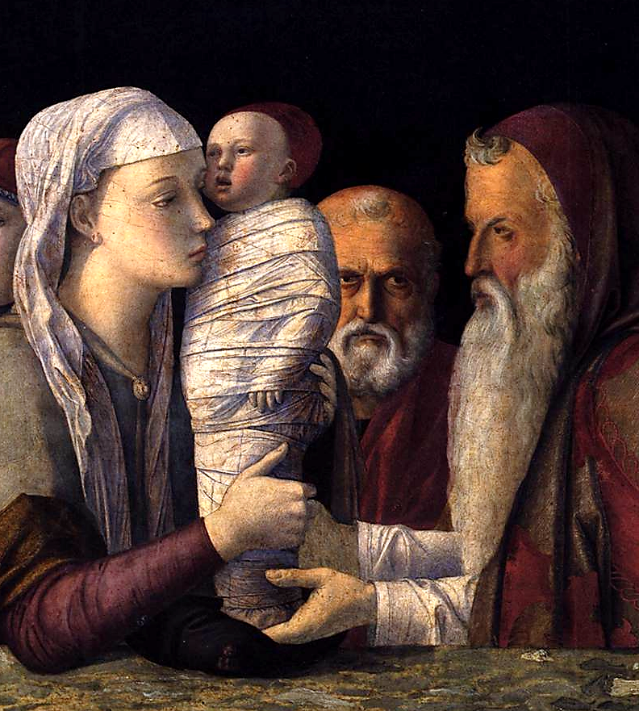 Presentation in the Temple, detail

Andrea Mantegna Gemaldegalerie Berlin, Germany
There was also a prophet, Anna … She was of a great age … She never left the temple but worshiped there with fasting and prayer night and day.
Luke 2:36a, 37b
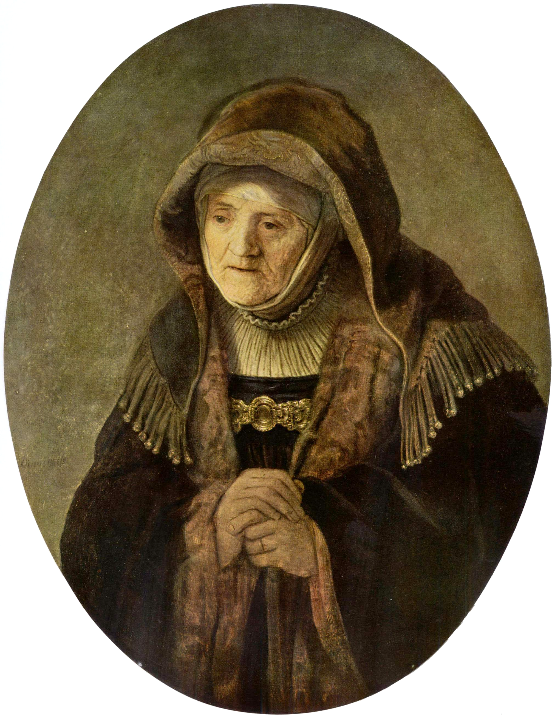 The Prophetess Anna

Rembrandt
Kunsthistorisches Museum
Vienna, Austria
At that moment she came, and began to praise God and to speak about the child to all who were looking for the redemption of Jerusalem.
Luke 2:38
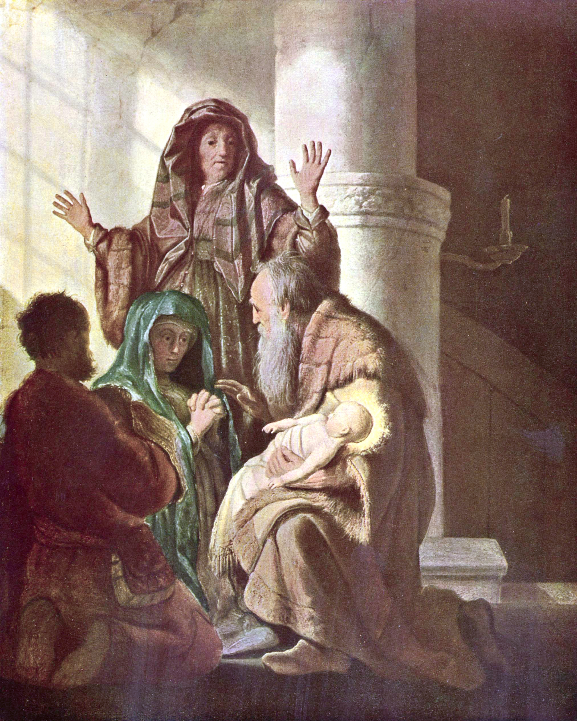 Presentation in the Temple

Attributed to Rembrandt
Kunsthalle Museum
Hamburg, Germany
When they had finished everything required by the law of the Lord, they returned to Galilee, to their own town of Nazareth.
Luke 2:39
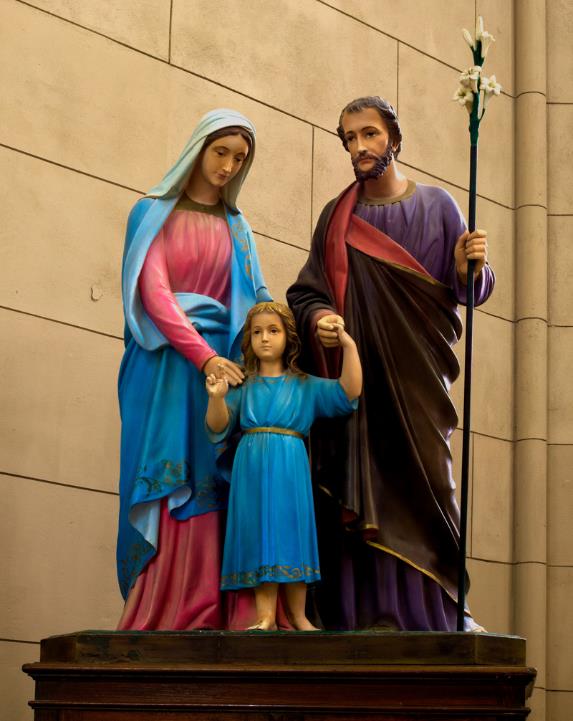 The Holy Family

Basilica of Notre Dame
Lujan, Philippines
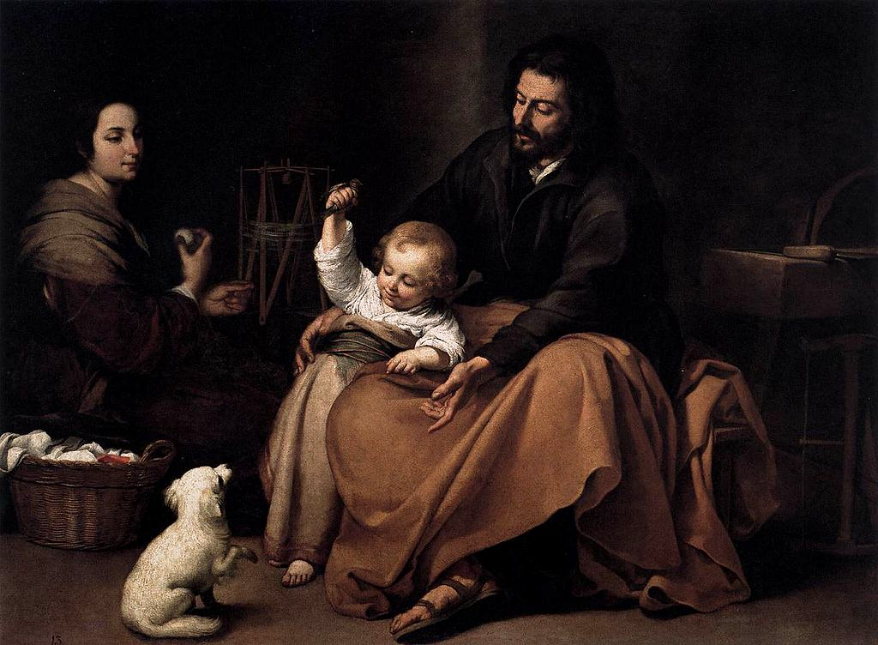 The Holy Family  --  Esteban Murillo, Prado Museum, Madrid, Spain
The child grew and became strong, filled with wisdom; and the favor of God was upon him.
Luke 2:40
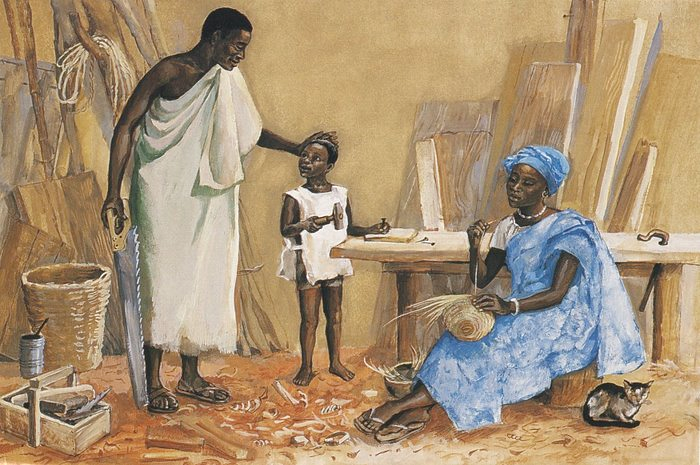 Joseph, Jesus and Mary in Nazareth  --  JESUS MAFA
Credits
New Revised Standard Version Bible, copyright 1989, Division of Christian Education of the National Council of the Churches of Christ in the United States of America. Used by permission. All rights reserved.
https://commons.wikimedia.org/wiki/File:Saline_May_2015_11_(First_Presbyterian_Church_Prayer_%26_Meditation_Garden).jpg
https://commons.wikimedia.org/wiki/File:Korean_painting-Geumgang_jeondo-01.jpg
https://commons.wikimedia.org/wiki/File:The_Thankful_Poor,_1894._Henry_Ossawa_Tanner.jpg
https://commons.wikimedia.org/wiki/File:KeurMoussaAutel.jpg
https://kellylatimoreicons.com/contact/
https://www.flickr.com/photos/edithosb/204407845/
https://commons.wikimedia.org/wiki/File:Presentation_of_Jesus_at_the_Temple_by_Fra_Angelico_(San_Marco_Cell_10).jpg
http://commons.wikimedia.org/wiki/File:Aert_de_Gelder_-_Het_loflied_van_Simeon.jpg
https://commons.wikimedia.org/wiki/File:Giovanni_Bellini_-_Presentation_at_the_Temple_-_WGA01642.jpg
https://commons.wikimedia.org/wiki/File:Rembrandt_Harmensz._van_Rijn_085.jpg
https://commons.wikimedia.org/wiki/File:Rembrandt_Harmensz._van_Rijn_056.jpg
https://commons.wikimedia.org/wiki/File:VirgenMaria-SanJose-Ni%C3%B1oJes%C3%BAs-BasilicaLujan.jpg - Ezarate
https://commons.wikimedia.org/wiki/File:Bartolom%C3%A9_Esteban_Perez_Murillo_-_The_Holy_Family_with_a_Bird_-_WGA16356.jpg
http://diglib.library.vanderbilt.edu/act-imagelink.pl?RC=48304

Additional descriptions can be found at the Art in the Christian Tradition image library, a service of the Vanderbilt Divinity Library, http://diglib.library.vanderbilt.edu/.  All images available via Creative Commons 3.0 License.